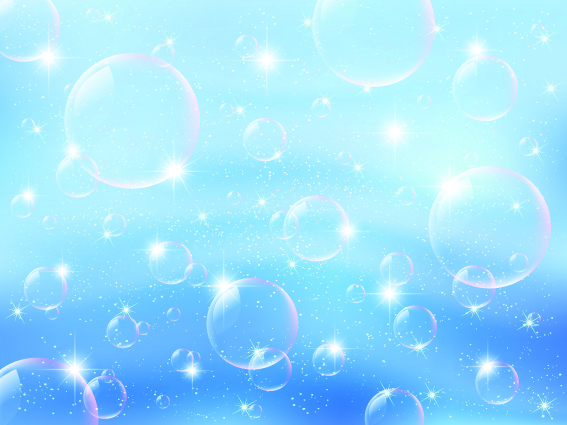 Мастер-класс «Рисование мыльными пузырями»
Подготовила: Долинина Т.П.
МДОУ «Детский сад№10 «Радуга»
г. Гаврилов-Ям, 23апреля 2018г.
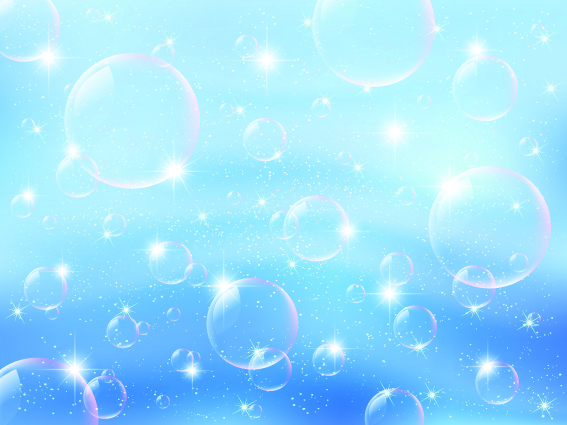 Цель:
Данный мастер класс рассчитан для воспитателей.Обучение педагогов изготовлению растворов для детского экспериментирования, 
обучение приемам и техникам изобразительной деятельности мыльными пузырями для развития творческого и познавательного мышления дошкольников с использованием новых креативных форм работы с воспитанниками.
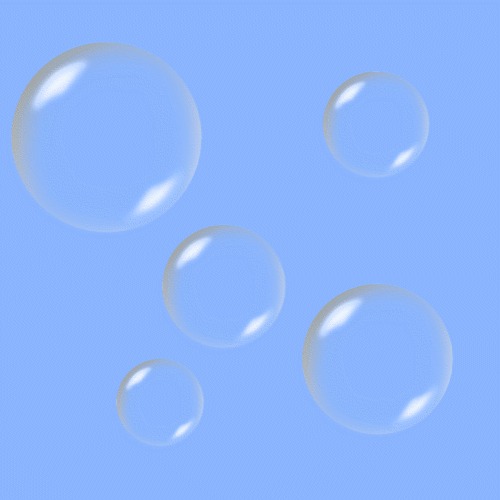 Как красивы – посмотри! –
Мыльные пузыри.
Стайкой по ветру летят
И на солнышке блестят.
Взяли краски у зари
Эти чудо - пузыри!
Если дунуть посильней,
Будет много пузырей!
Раз, два, три, четыре, пять,
Ни за что их не поймать!
!
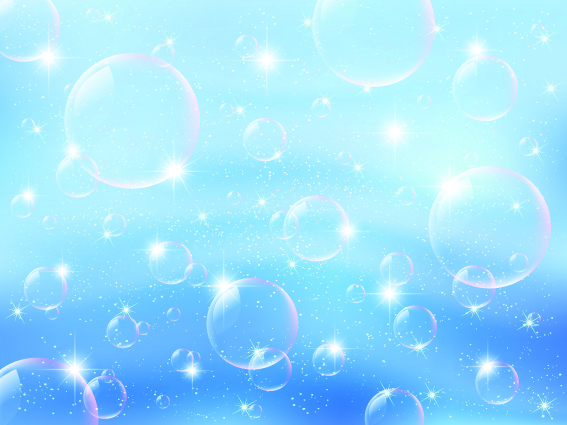 Игра «Домысли…»
1) Взрослый  дует пузыри……а ребенок2)  Ребенку  предлагается  лопнуть …3) Ребенку  предлагается лопнуть пузырь определенным образом: …..4) Лопать пузыри по команде: …..5) Выдуть  ….6) Дуть на  пузырь и  …..
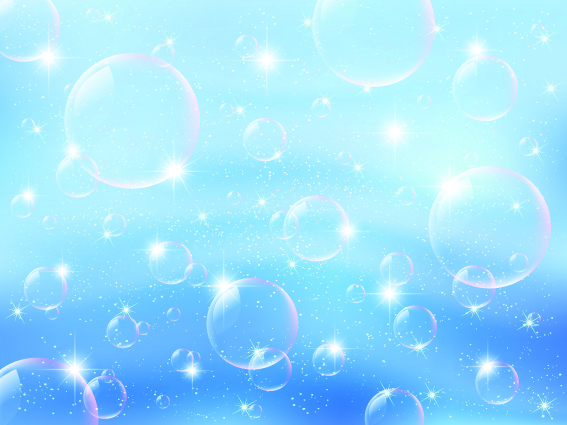 Качества
Воображение
Фантазии
Творческие способности
Коммуникативные навыки
Умение договариваться
Умение работать по правилам
Поведенческие навыки
Развитие мелкой моторики
Эмоциональный фон
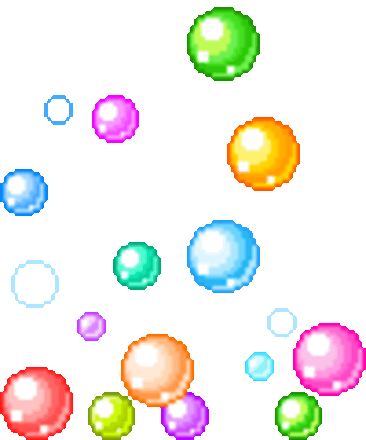 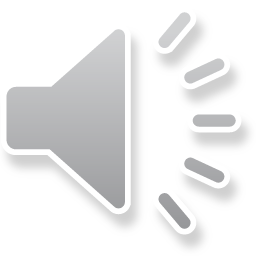 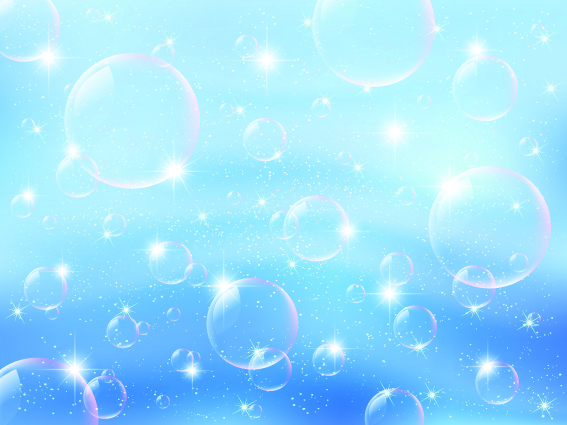 материалы:
Гуашь (или пищевой краситель);
Жидкое мыло (или шампунь, средство для мытья посуды, гель для душа);
Бумага;
Стаканчики с водой;
Кисточки;
Салфетки;
Ложки;
Трубочки для коктейля.
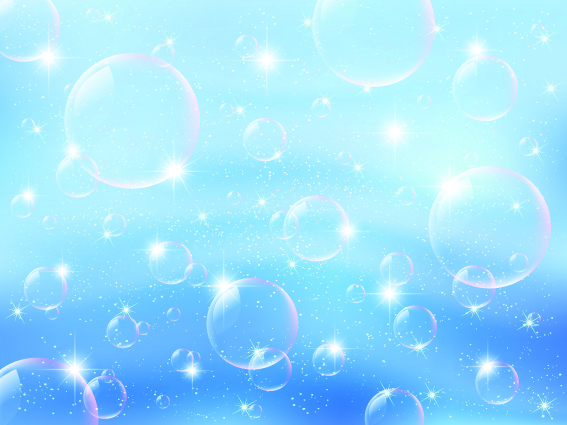 «Делаем мыльные пузыри»
Изготавливаем совместно с детьми жидкость для мыльных пузырей:100мл.воды, 100мл средства для мытья посуды, 2 ч.л. сахара (можно добавить немного глицерина).При помощи различных предметов выдуваем пузыри (трубочка для коктейля, петля из проволоки, руки и т.д).
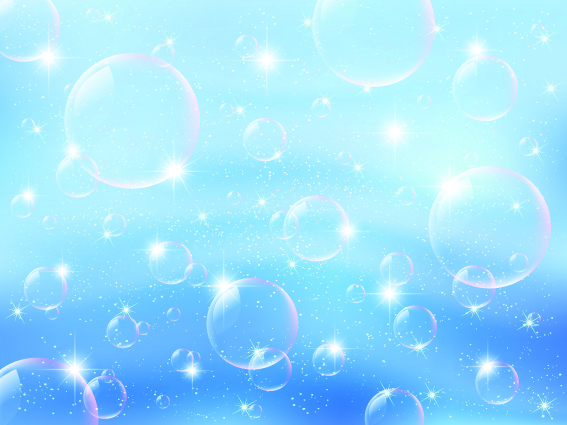 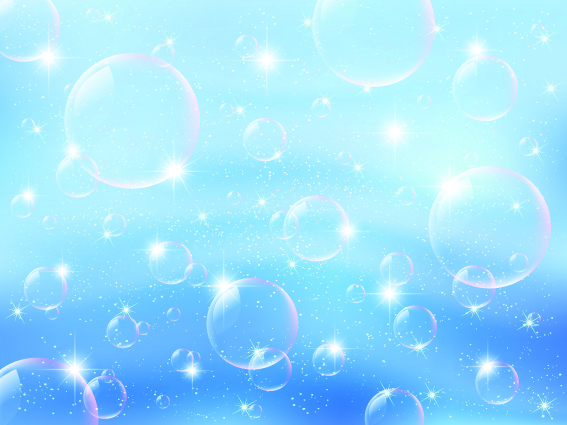 Качества:
прием изображения мыльными пузырями
Раздувание мыльных пузырей.
Прикладывание альбомного листа к пене из воздушных пузырей.
Рассматривание и дорисовывание изображения.
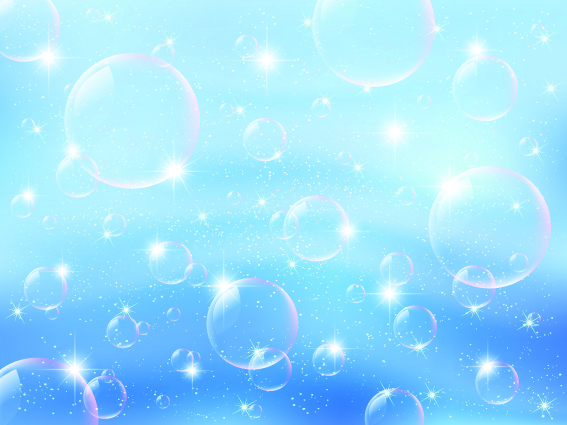 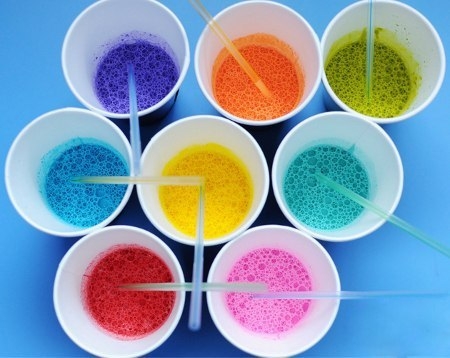 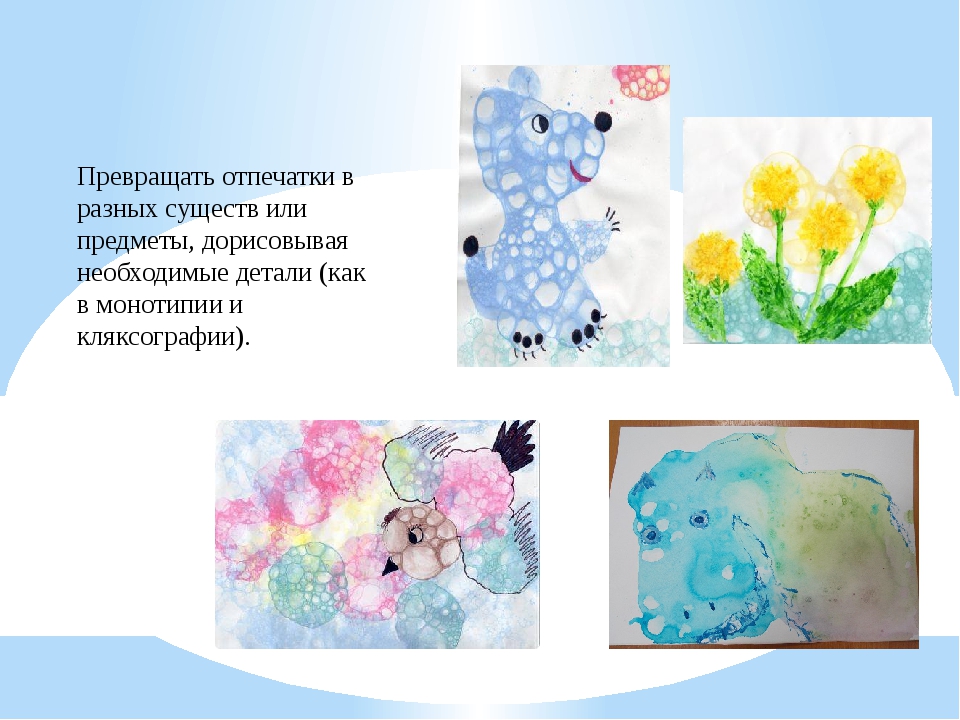 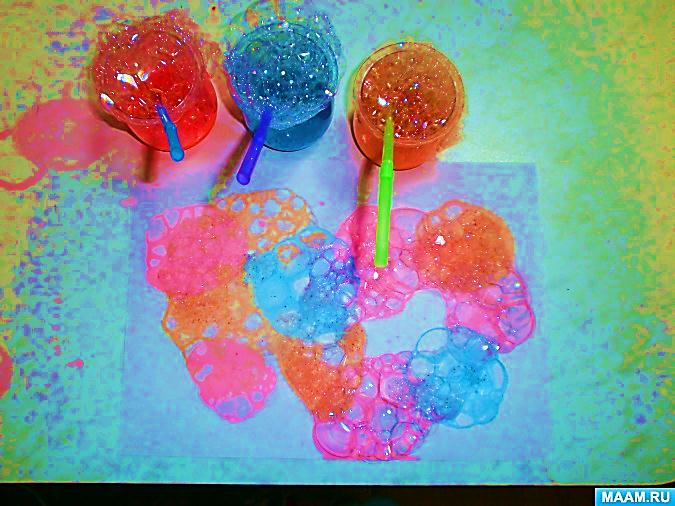 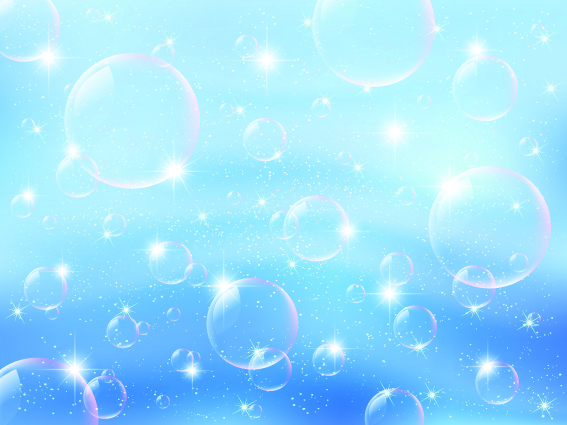 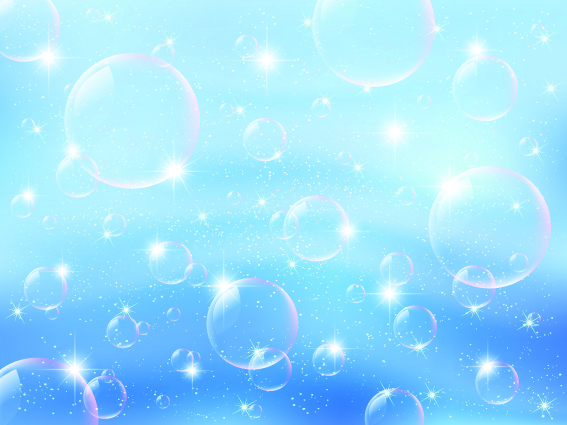 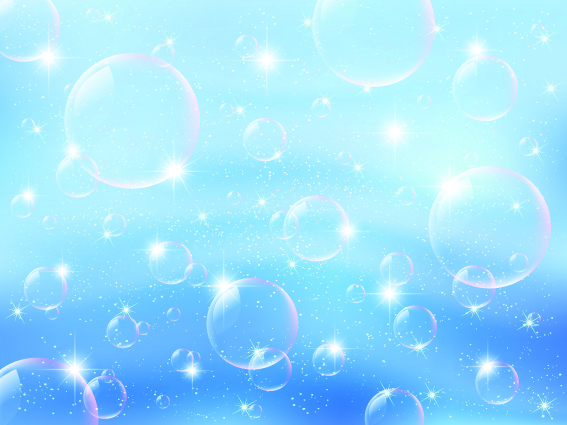 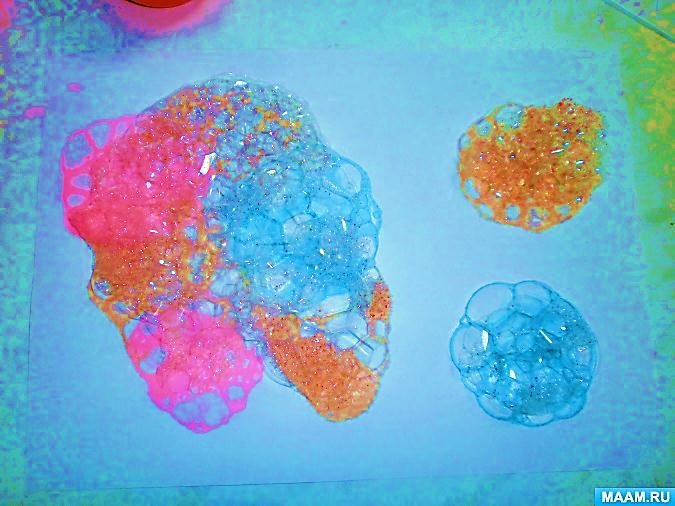 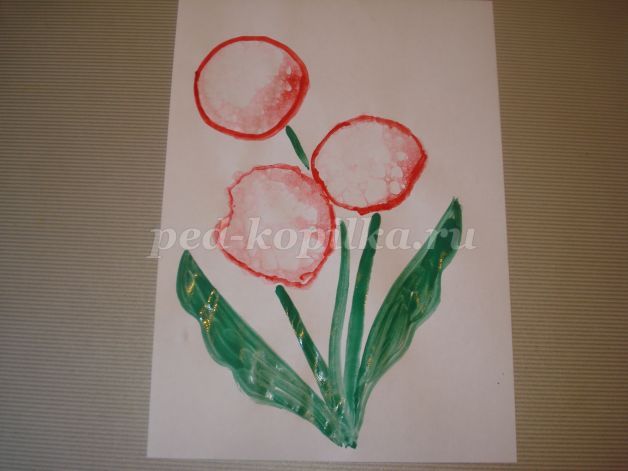 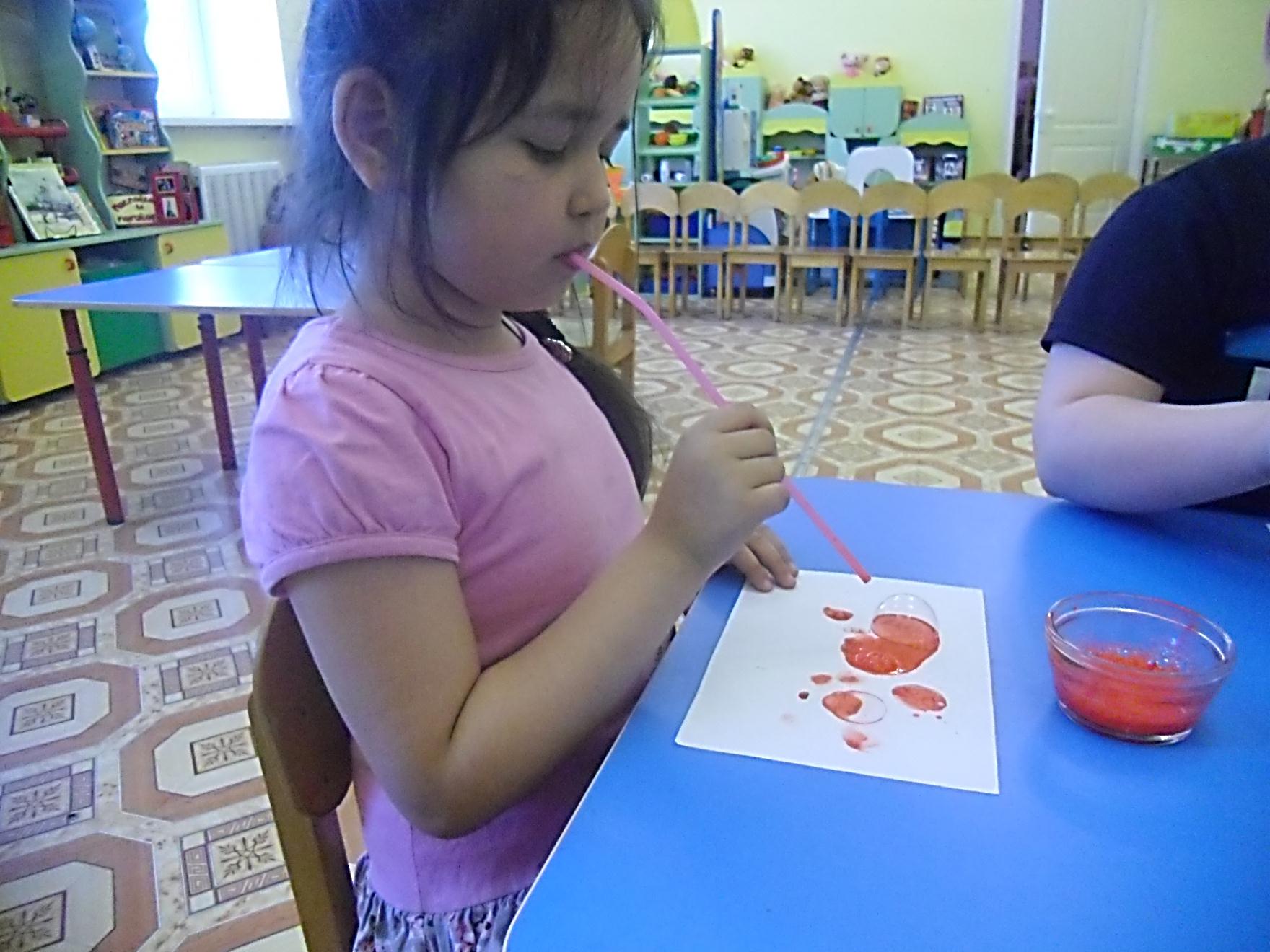 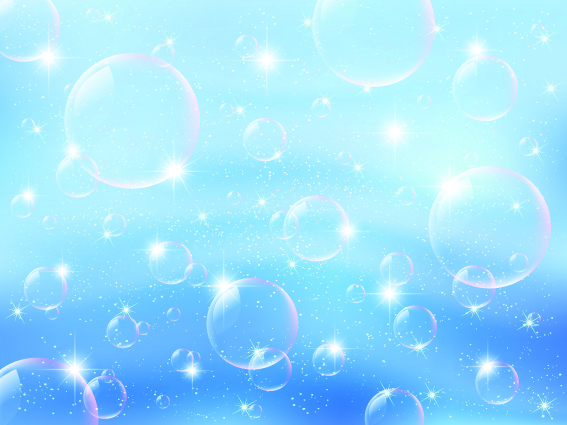 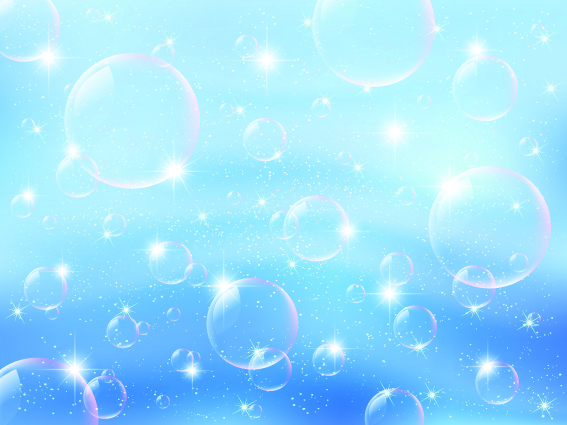 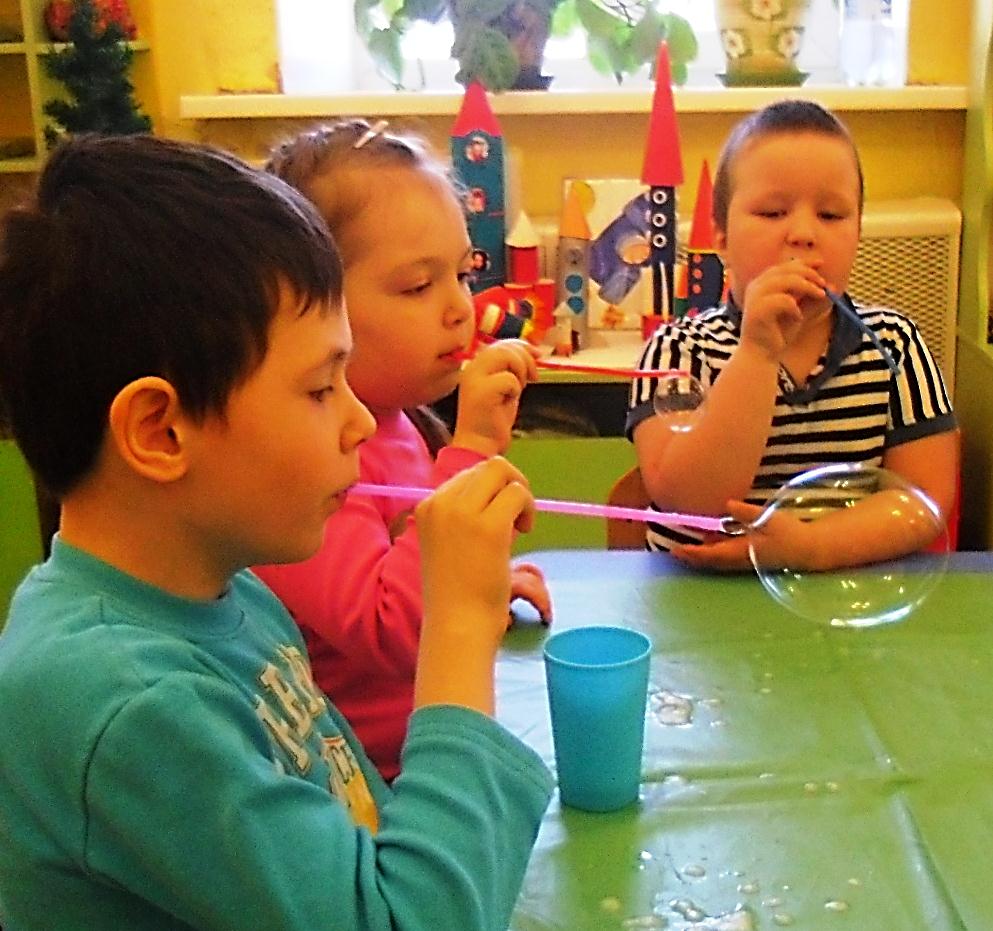 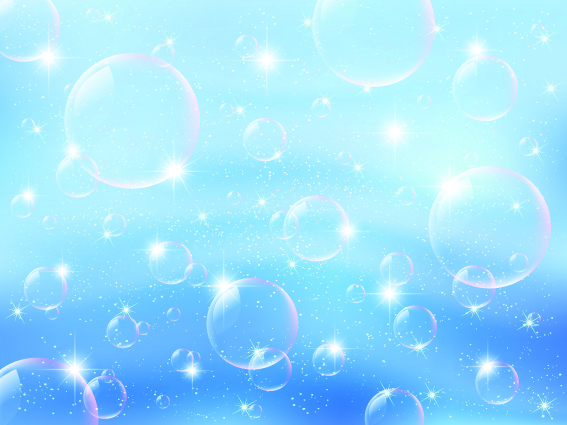 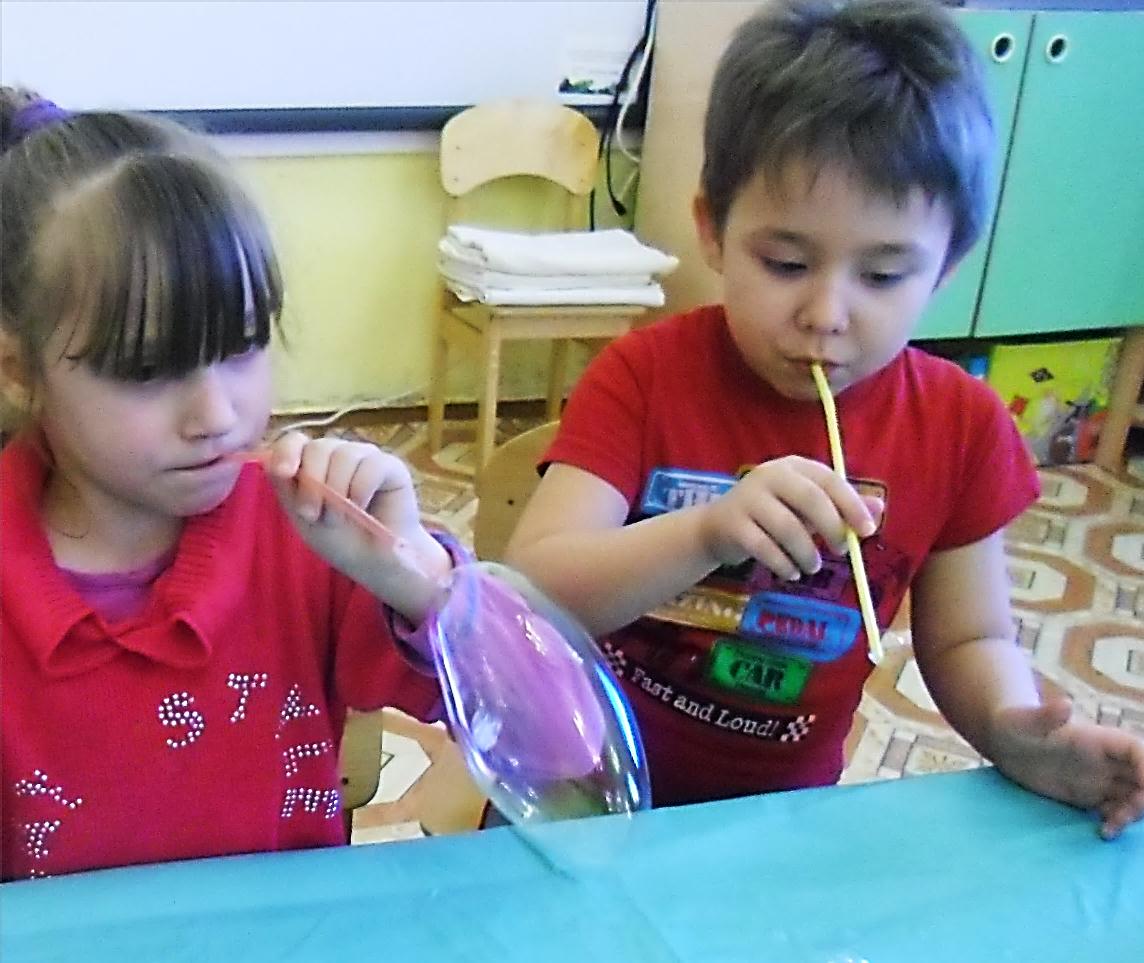 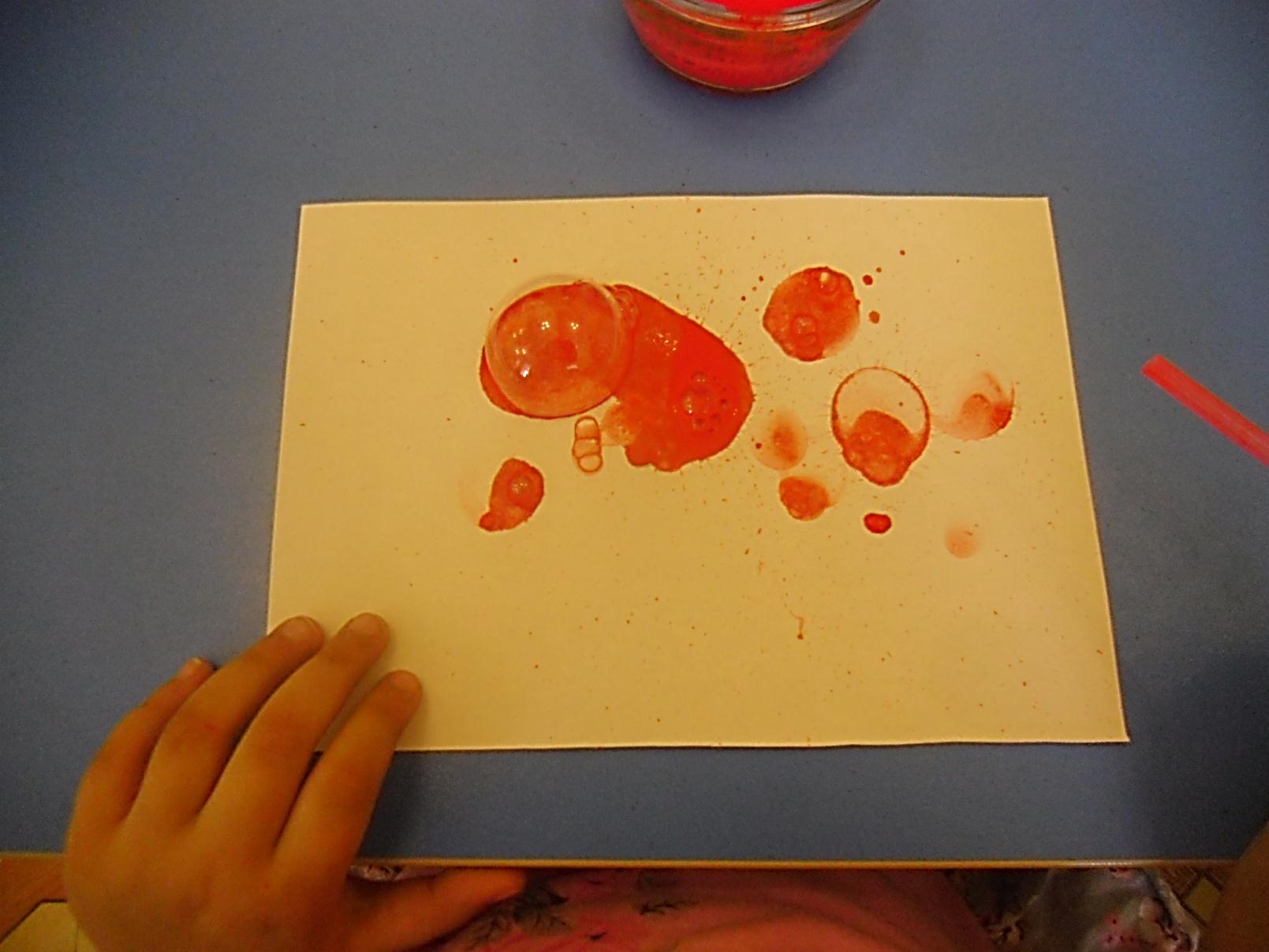 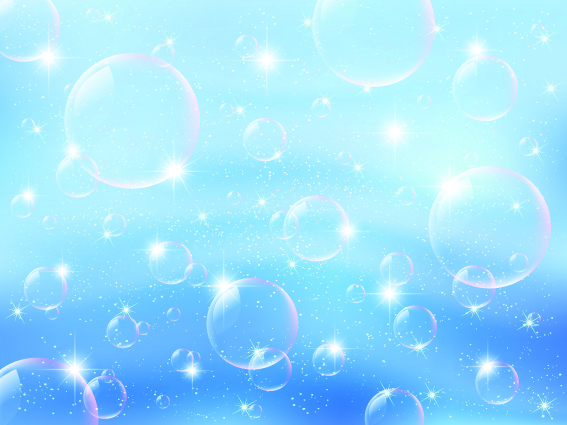 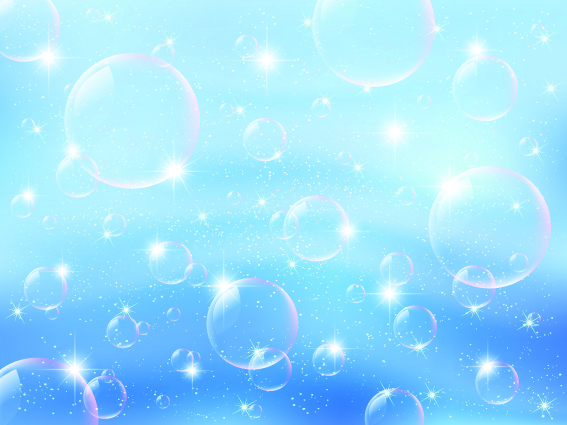 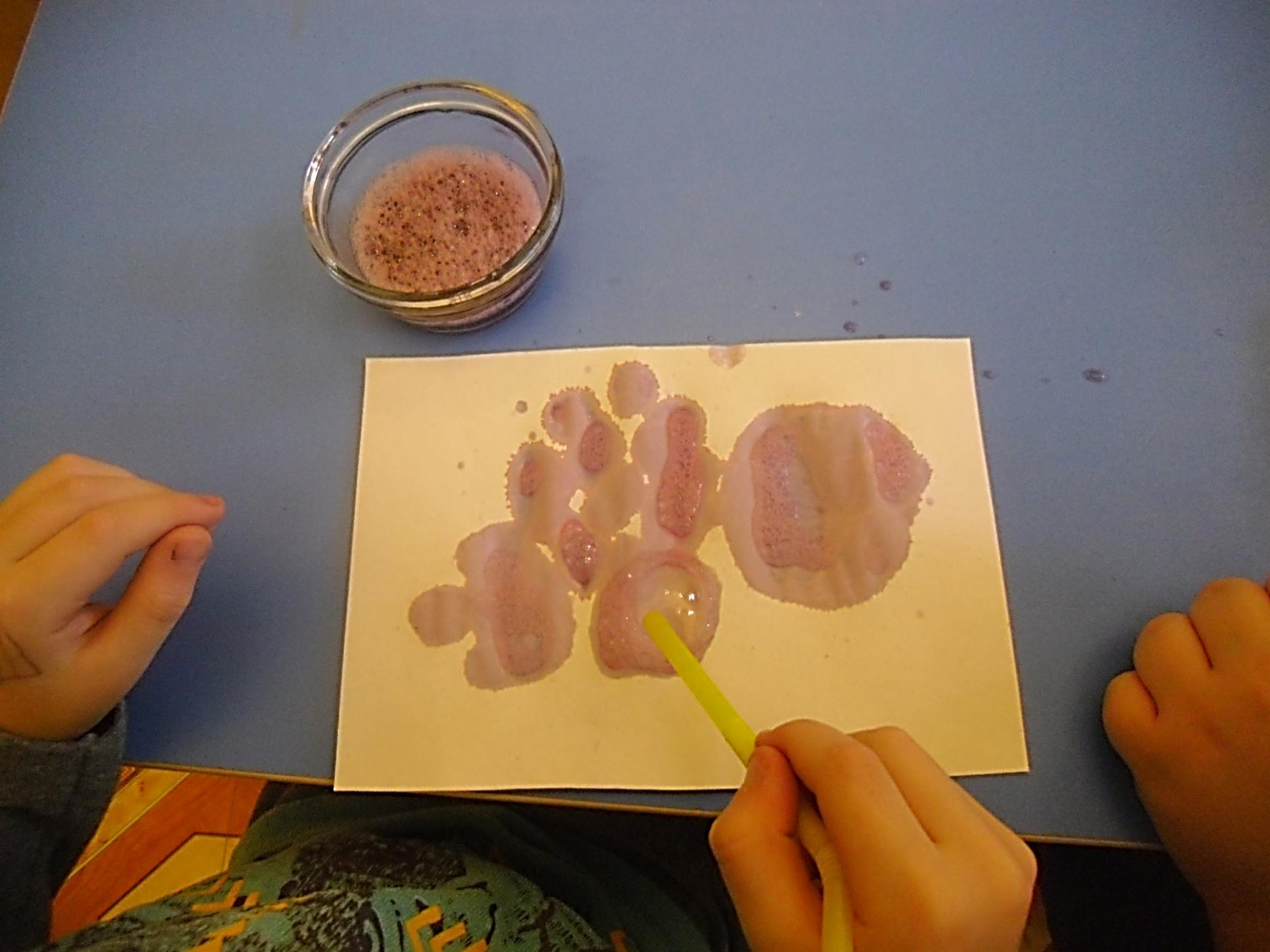 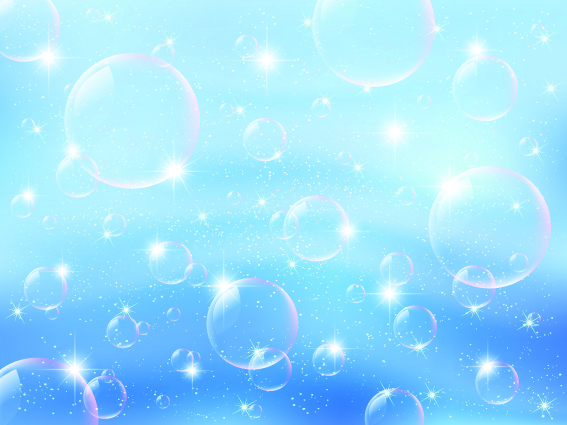 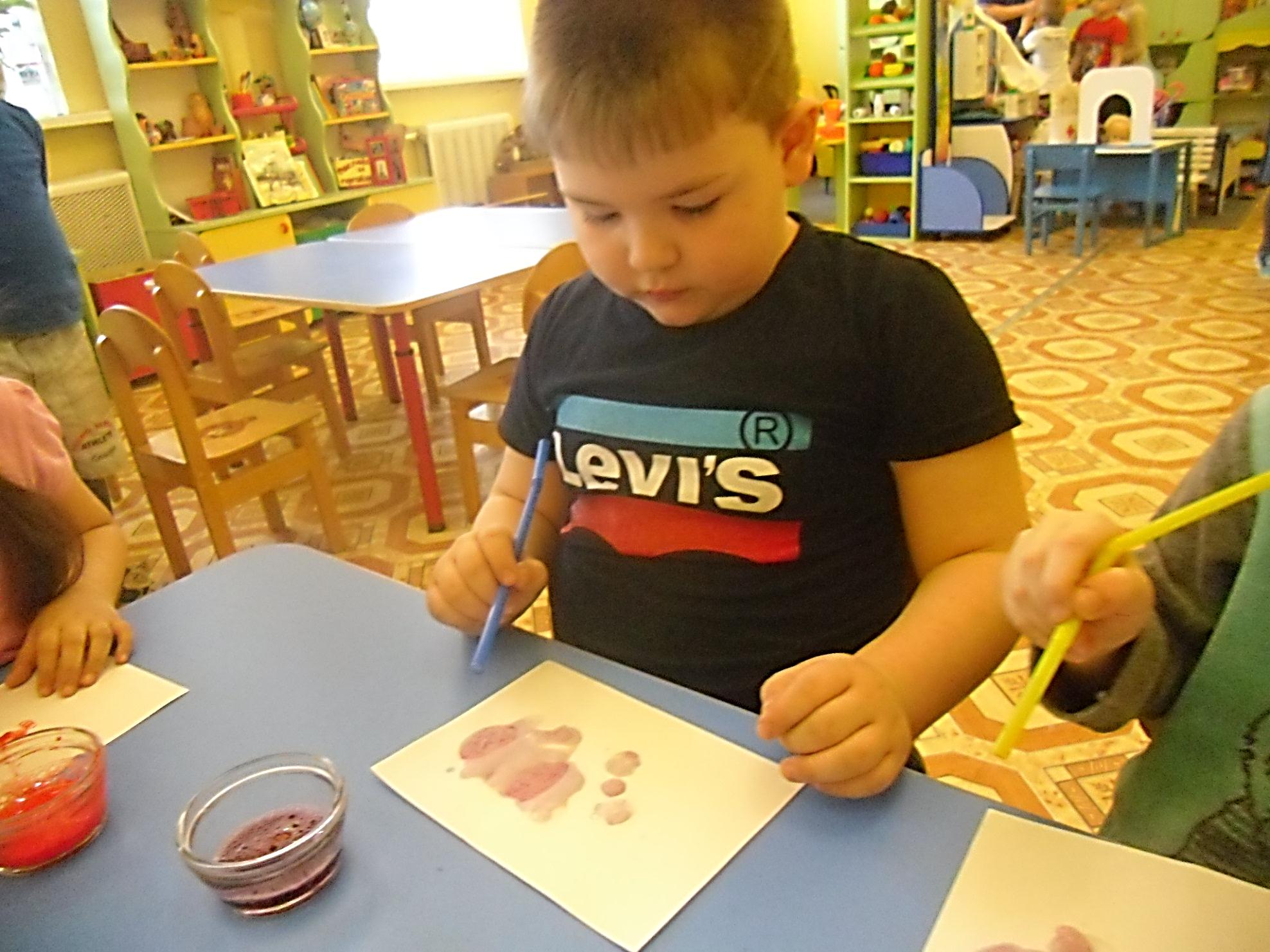 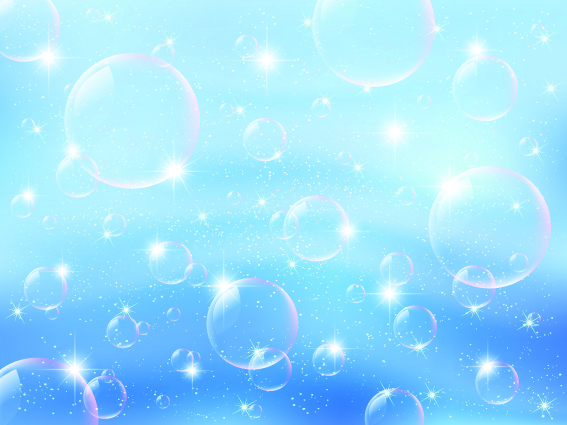 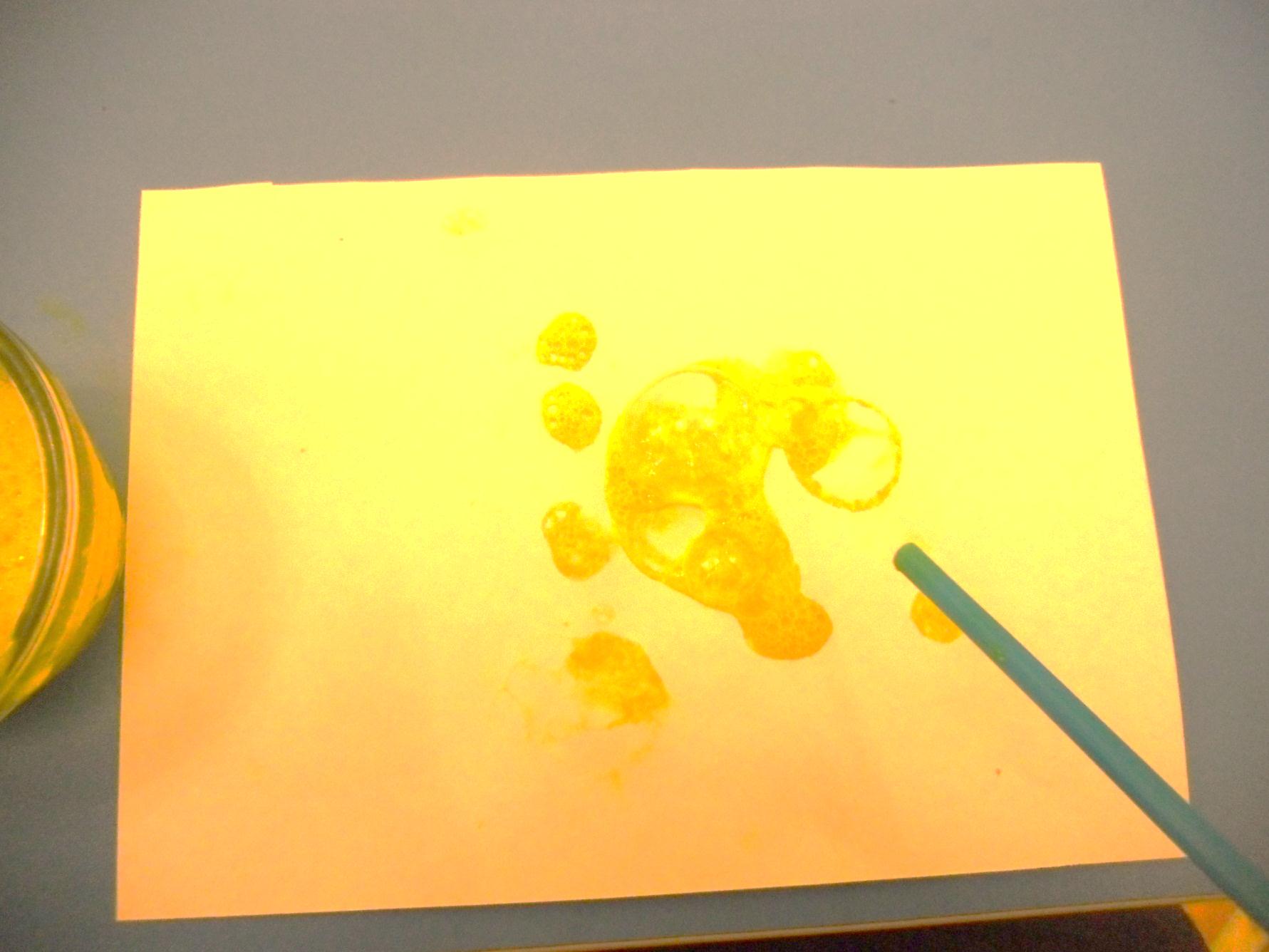 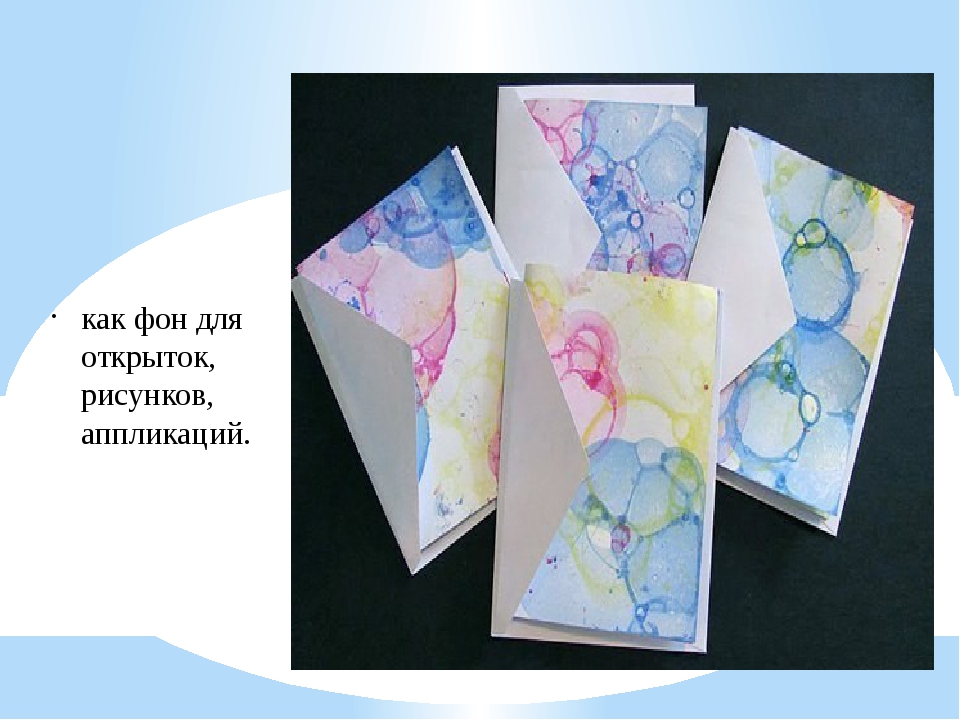 Использование
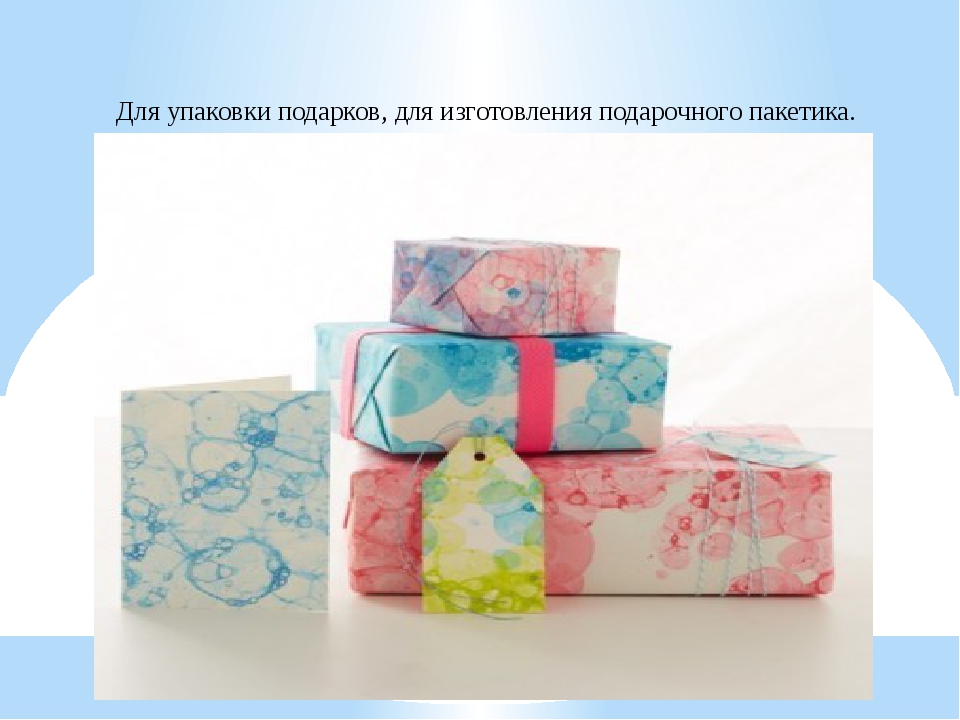 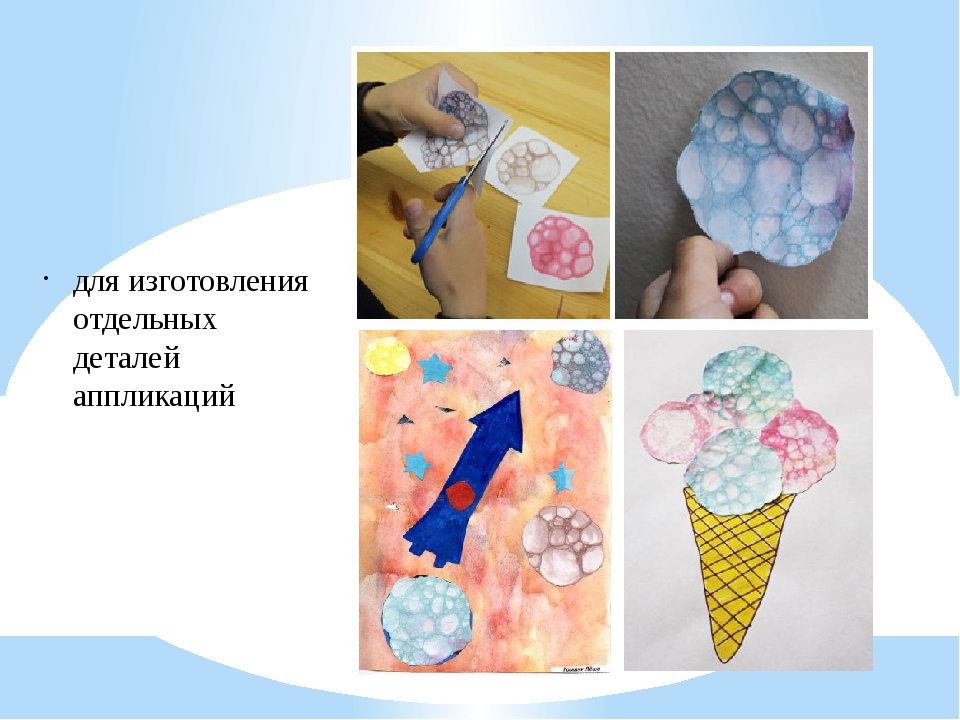 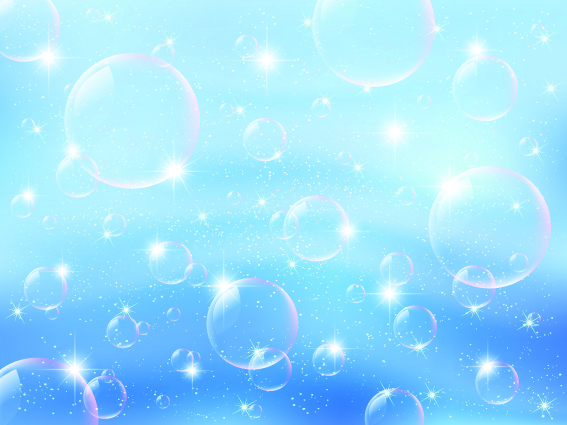 «Мылькам – конструктор из мыльных пузырей и стеклянных камешков»Действия:-Выдуваем на бумагу пузыри-Ждем, пока пузыри высохнут-Вырезаем детали-Составляем удивительные картины из мыльных пузырей и стеклянных камешков.
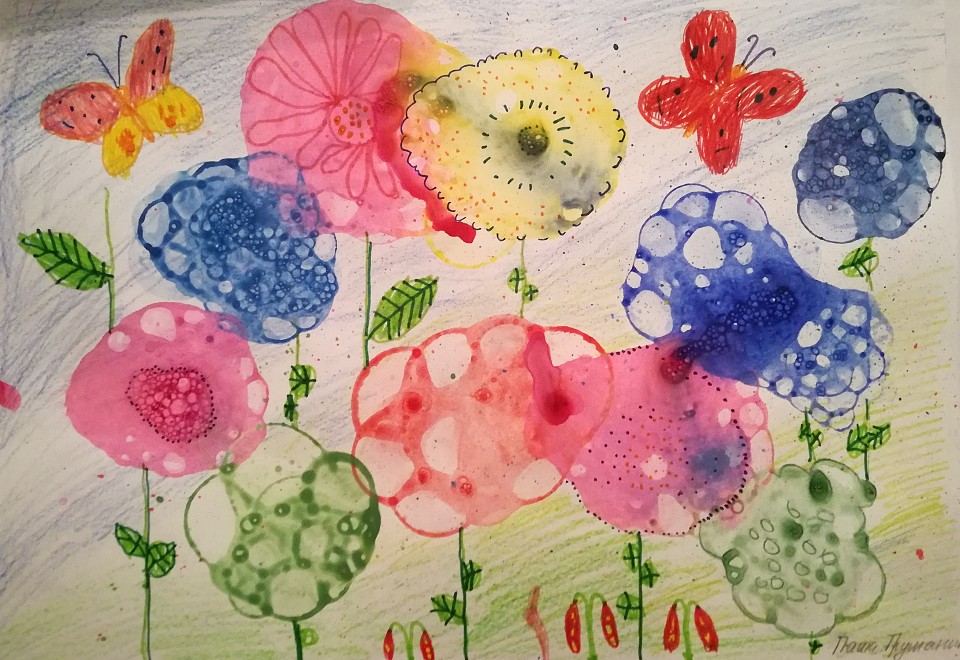 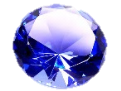 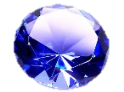 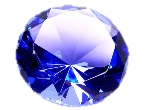 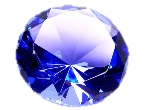 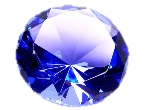 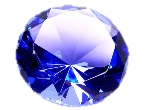 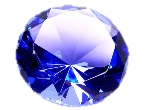 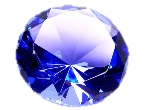 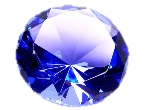 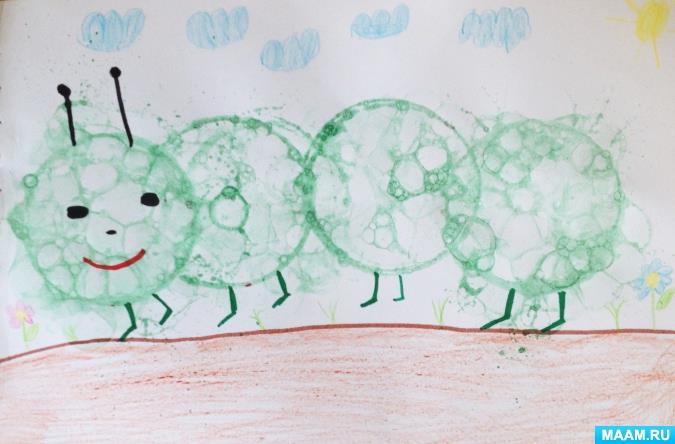 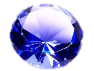 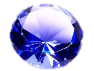 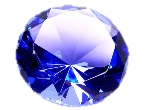 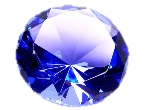 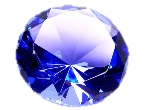 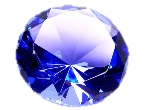 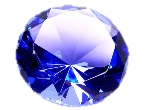 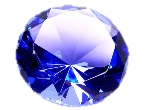 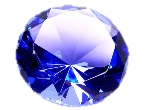 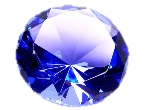 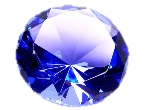 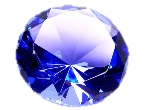 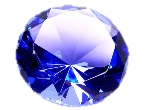 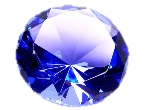 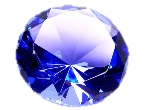 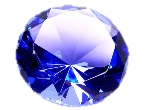 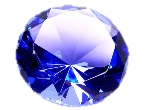 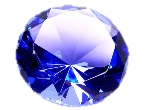 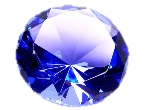 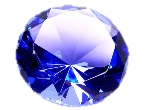 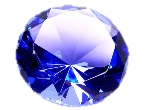 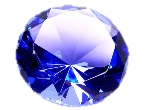 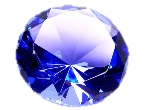 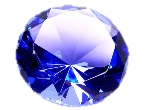 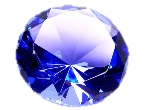 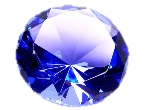 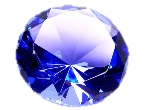 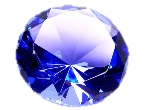 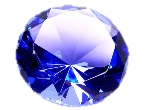 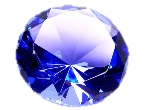 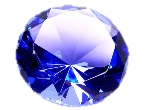 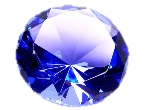 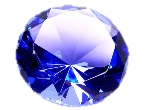 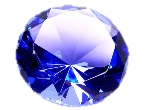 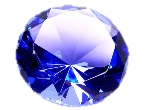 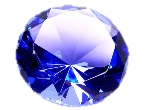 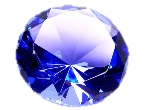 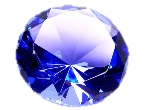 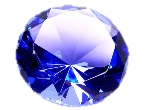 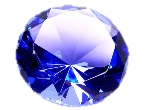 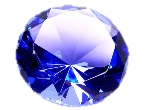 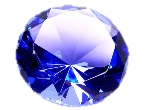 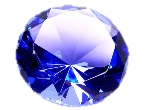 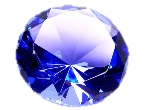 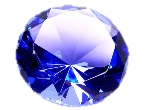 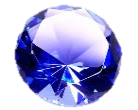 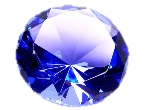 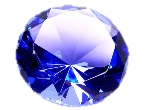 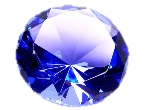 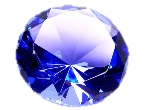 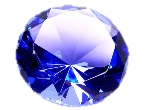 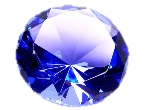 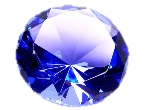 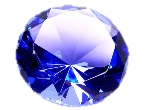 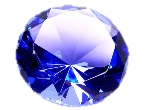 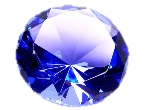 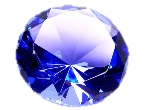 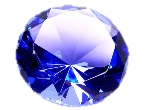 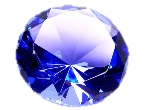 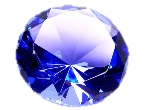 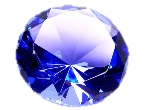 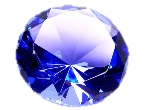 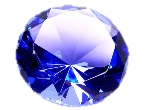 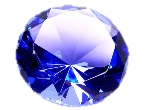 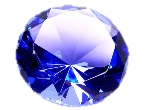 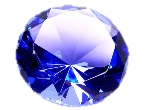 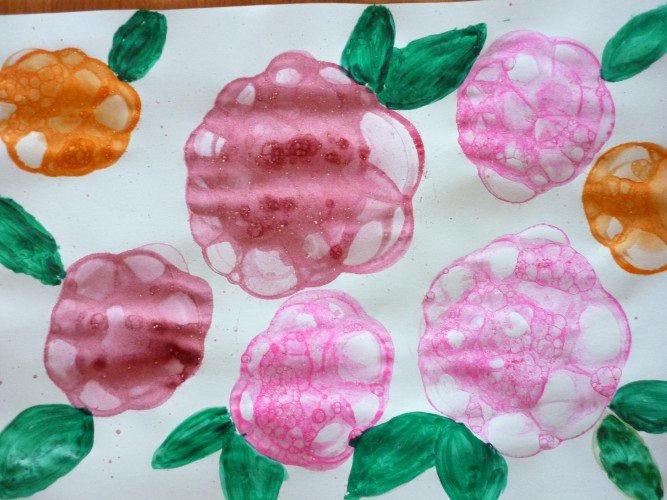 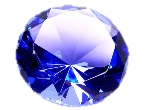 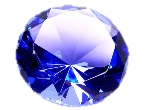 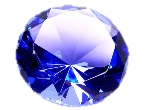 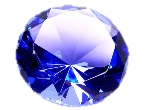 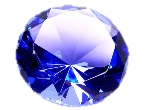 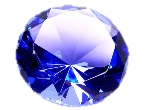 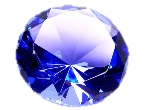 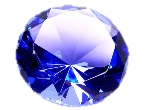 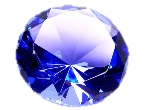 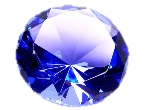 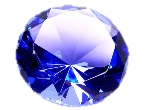 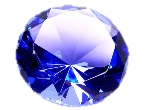 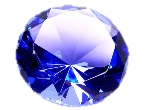 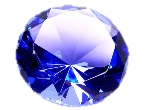 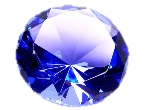 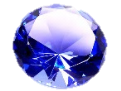 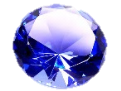 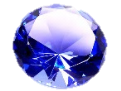 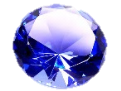 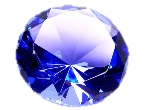 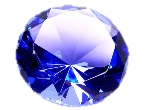 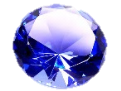 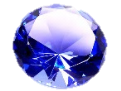 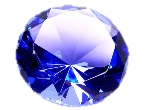 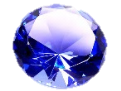 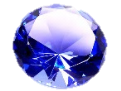 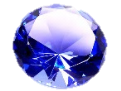 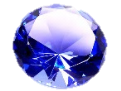 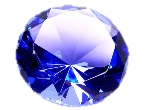 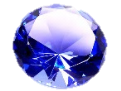 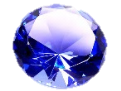 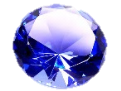 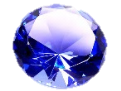 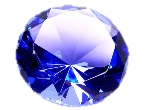 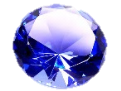 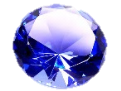 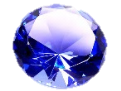 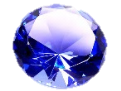 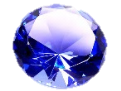 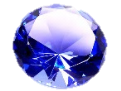 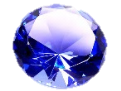 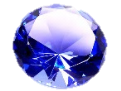 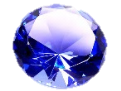 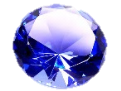 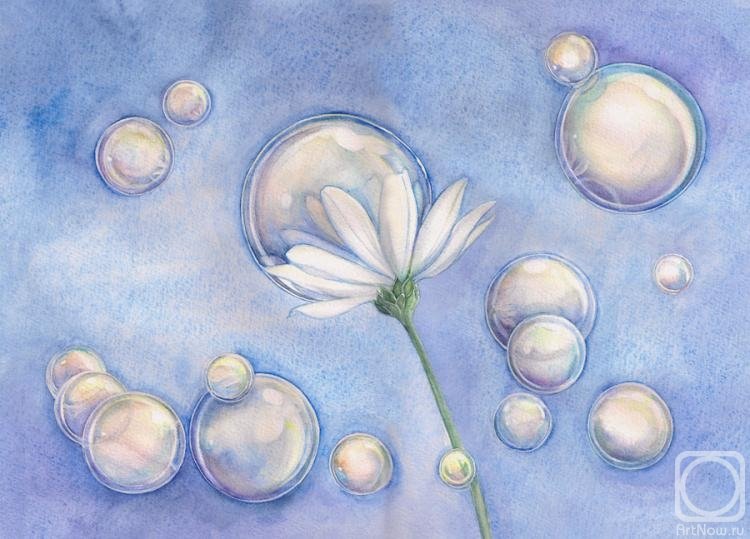 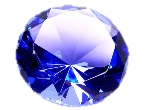 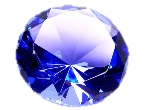 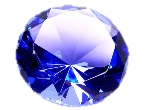 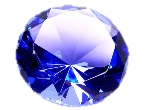 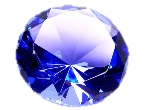 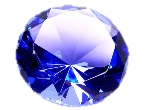 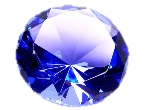 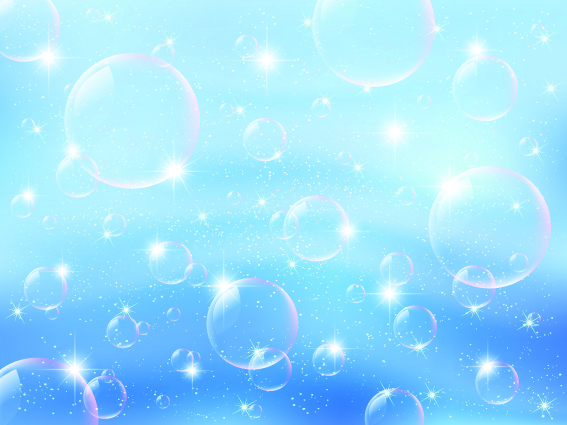 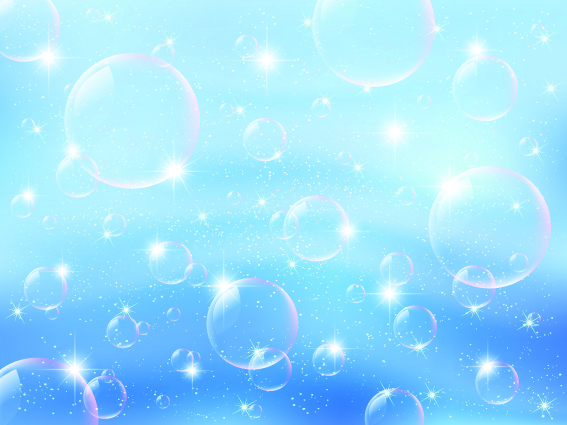 Мылькам- конструктор из мыльных пузырей и стеклянных камешков
Я научилась ...
Я узнала, что ...
Я нашла подтверждение тому, что ...
Я обнаружила  что ...
Я была  удивлена тем, что ...
Я была  разочарована тем, что ...
Самым важным для меня было...
Мне сегодня ...
Я хотела бы….
Было очень..
Выдуваем на бумагу пузыри. 
Ждем, пока пузыри высохнут.
Вырезаем детали.
Составляем удивительные картины из мыльных пузырей и стеклянных камешков.